Temporal Clustering of Human Behavior
Authors: Zhou F., De la Torre F. and Hodgins J.
Presenter: Nikolaos Sarafianos
Advanced Machine Learning, 11.09.2015
Prof: Dr. Eick
1
Contents
Prerequisites (DTW)
Goal of the temporal clustering for human motion analysis
K-means and Kernel k-means
Frame Kernel Matrix
Dynamic Time Alignment Kernel
Aligned Cluster Analysis
Results in Motion Capture Data
2
Prerequisites
Dynamic Time Warping (DTW):
Measures similarity between two temporal sequences which may vary in time or speed.
For instance, similarities in walking patterns could be detected using DTW, even if one person is walking faster than the other.
Calculates an optimal match between two given sequences (e.g. time series) with certain restrictions.
3
Prerequisites (2)
Dynamic Time Warping (DTW):
Limitation: It doesn't guarantee the triangle inequality to hold.
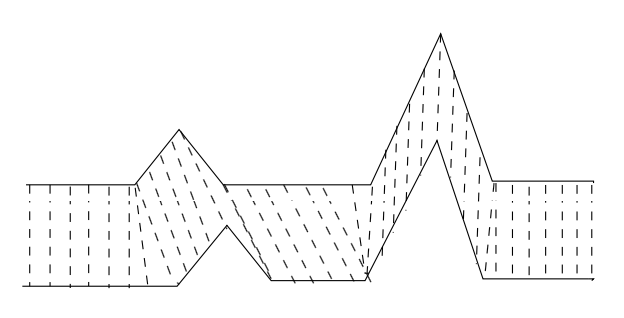 4
Goal
5
Challenges
Variability in the temporal scale of human actions
The complexity of representing articulated motion
The exponential nature of all possible movement combinations
6
k-means
Finds the partition of the data that is local optima of the following energy function:
7
k-means (2)
8
Kernel k-means
Minimizes:
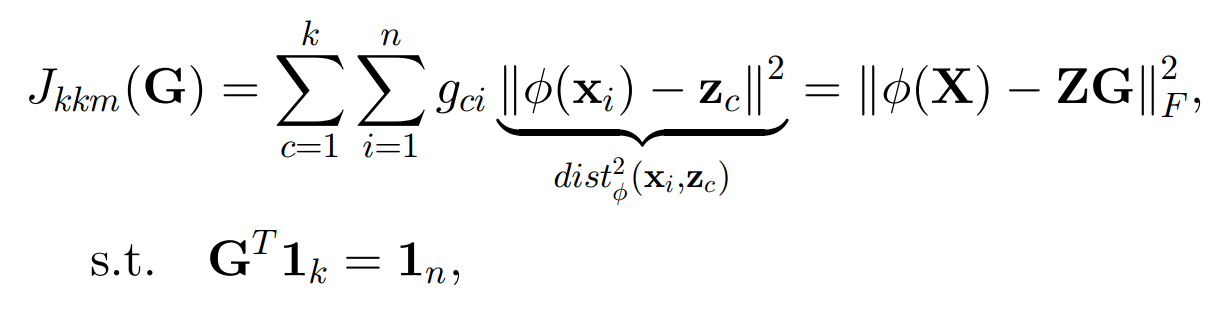 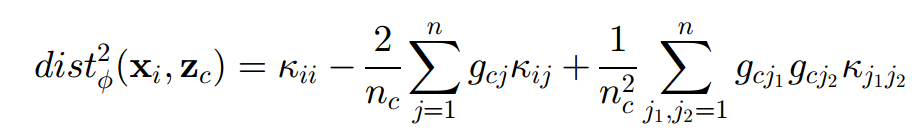 9
Kernel k-means (2)
KKM assigns the sample to the closest cluster mean computed in the previous step:
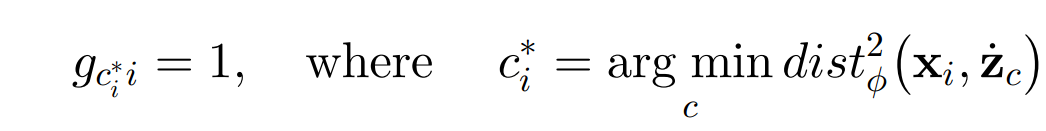 10
Frame Kernel Matrix
11
Frame Kernel Matrix (2)
Problem: Period ambiguity: 2 different but valid decompositions of the same time series at 2 different temporal scales. 
Solution: Constrain the length of the segments (2 and 4)
12
Dynamic Time Alignment Kernel
Extends DTW 
Computes the similarity of 2 time sequences using Dynamic Programming
Uses the cumulative kernel matrix U:
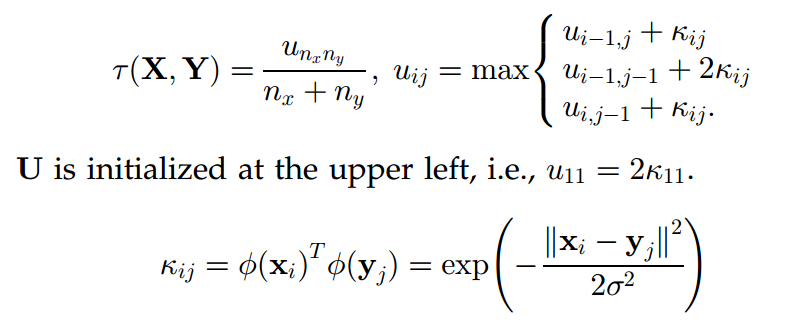 13
Dynamic Time Alignment Kernel (2)
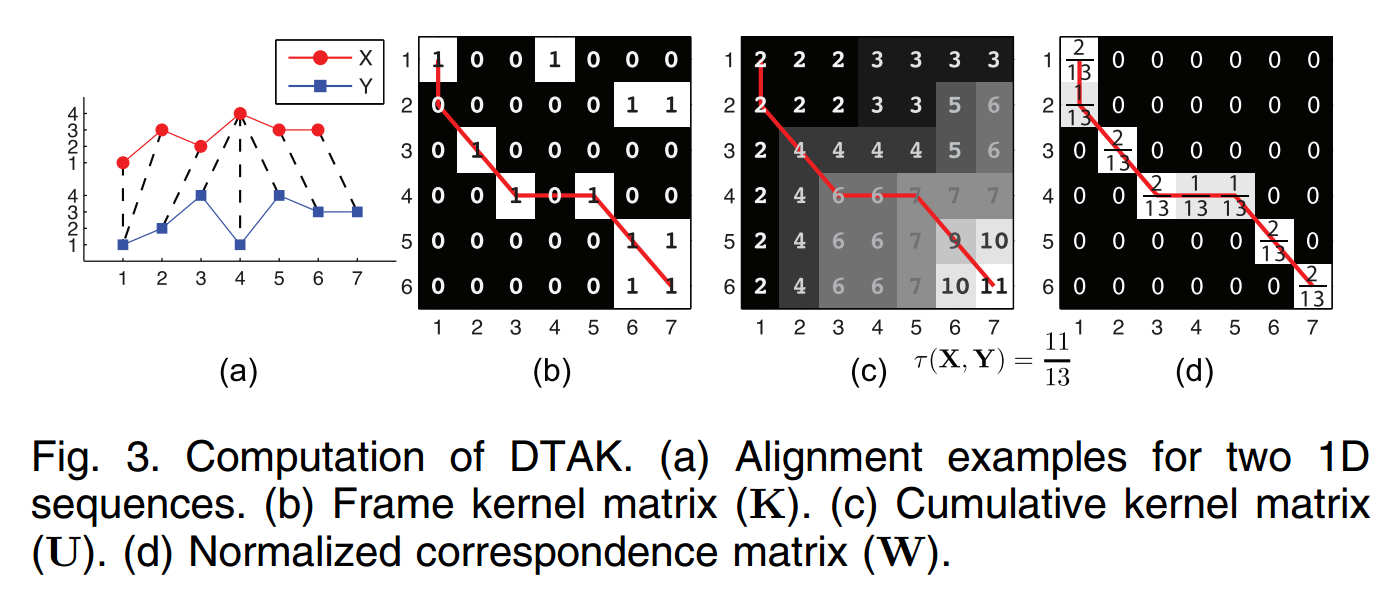 14
Energy Function for ACA
Given a sequence X with n samples ACA decomposes X into m disjoint segments each of which corresponds to one of k classes.
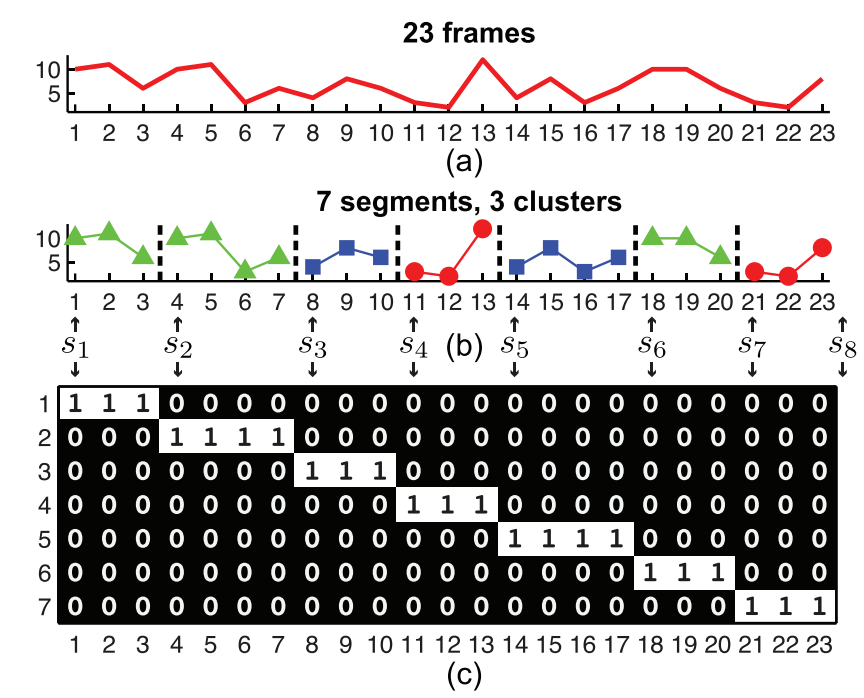 15
Energy Function for ACA (2)
Combine KKM and Spectral Clustering with DTAK to achieve temporal clustering.
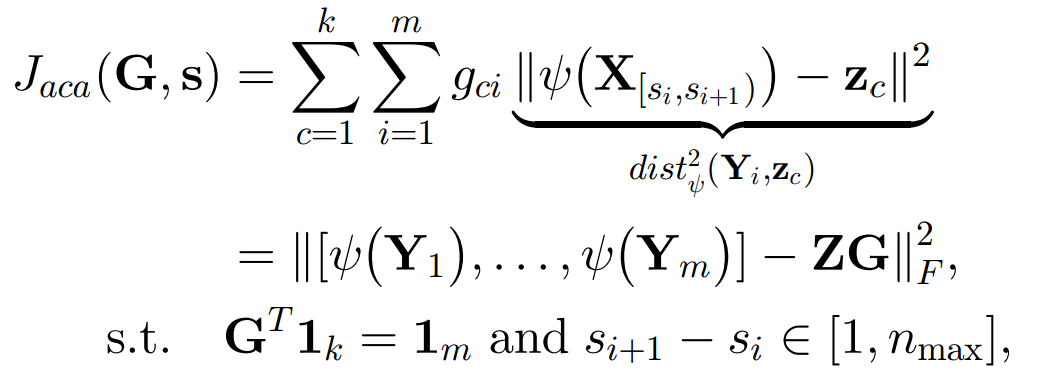 16
[Speaker Notes: G is the class indicator. S]
Energy Function for ACA (3)
17
Coordinate Descent Optimization
18
[Speaker Notes: Initial Segmentation]
Aligned Cluster Analysis (ACA)
Key characteristics: 
Finds a partition of a given multi-dimensional time series into m disjoint segments, such that each segment belongs to one of k clusters. 
Combines kernel k-means with the dynamic time alignment kernel to cluster time series. 
Provides a natural framework to find a low-dimensional embedding for time series. 
Efficiently optimized with a coordinate descent strategy and dynamic programming.
19
Experiments on MoCap data
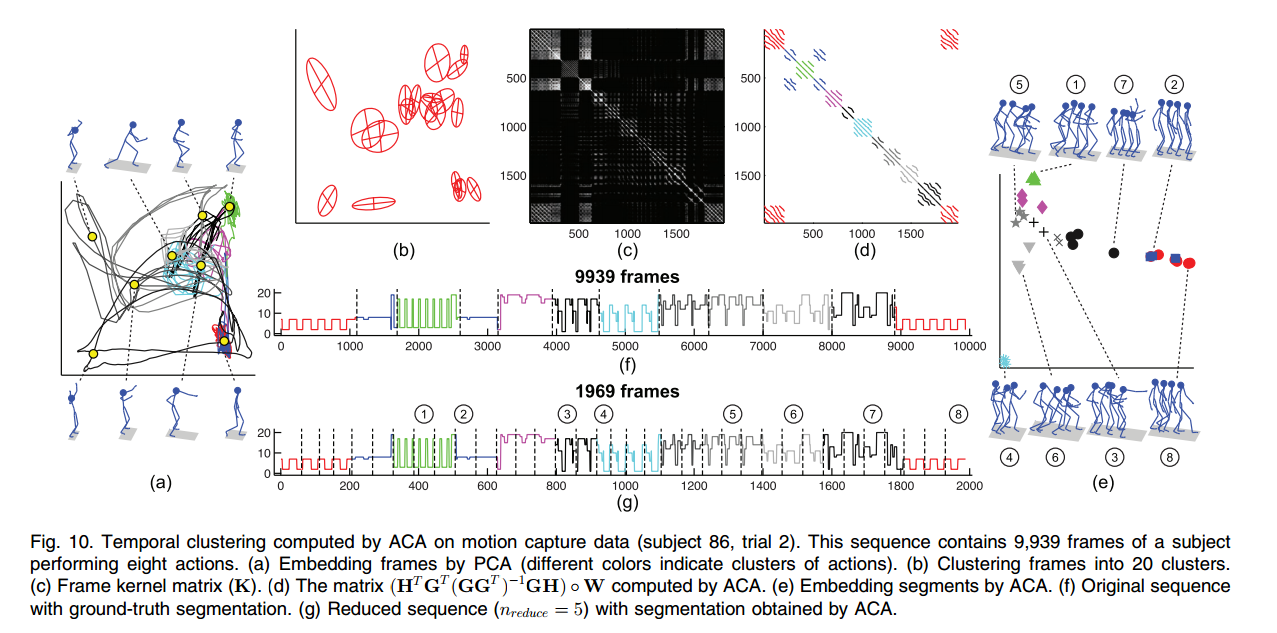 20
Experiments on MoCap data (2)
21
Experiments on MoCap data (3)
22
References
Hierarchical Aligned Cluster Analysis for Temporal Clustering of Human Motion IEEE Transactions on Pattern Analysis and Machine Intelligence (PAMI), vol. 35, no. 3, pp. 582-596, 2013F. Zhou, F. De la Torre and J. K. Hodgins
Aligned Cluster Analysis for Temporal Segmentation of Human Motion International Conference on Automatic Face and Gesture Recognition (FG), 2008F. Zhou, F. De la Torre and J. K. Hodgins
Segmenting Motion Capture Data into Distinct Behaviors Graphics Interface (GI), 2004. J. Barbic, A. Safonova, J.-Y. Pan, C. Faloutsos, J. K. Hodgins and N. S. Pollard
https://en.wikipedia.org/wiki/Dynamic_time_warping
https://en.wikipedia.org/wiki/Spectral_clustering
Available Code: http://www.f-zhou.com/tc.html
23
Thank You
24